Aim
To revise and make further investigations of the Year 5 and Year 6 spelling patterns/rules from the 2014 national curriculum.
Success Criteria
I can recall spelling patterns and the methods I can use to determine 
   which to use.
I can investigate spelling patterns independently.
Endings which sound like ‘shuss’ and are spelled -cious or -tious
Which endings need to be applied to turn the following root words in to adjectives?
ambition
ambitious
vice
vicious
infection
infectious
caution
cautious
malice
malicious
superstitious
superstition
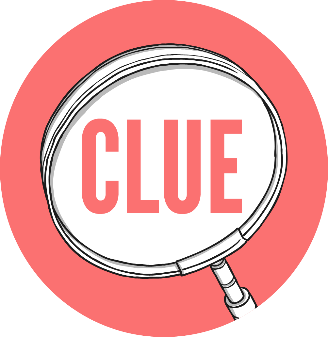 nutrition
nutritious
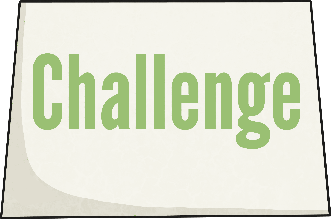 Which is most common? Find 10 more words spelt with –cious or –tious and see what you think.
Endings which sound like ‘shul’ and are spelt -cial or -tial
Which of the following are spelt correctly?
parcial
partial
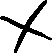 artifitial
artificial
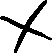 essential
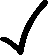 special
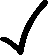 presidential
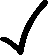 beneficial
benefitial
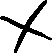 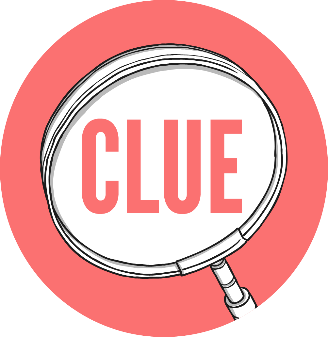 substancial
substantial
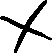 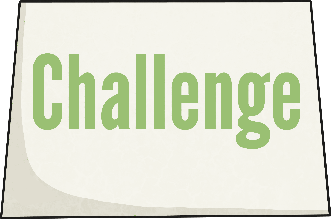 Can you think of any words with these spelling patterns in the middle?
Words ending in -ant, -ance/-ancy,      -ent, -ence/-ency
Which of the following are spelt correctly?
excellance
excellence
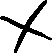 president
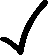 evidance
evidence
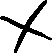 resident
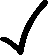 expectant
expectent
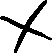 restaurant
restaurent
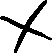 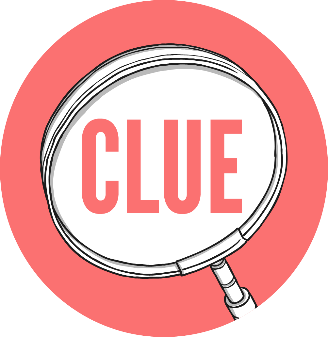 parliamant
parliament
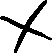 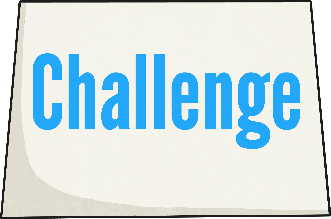 Can you think of a word that doesn’t follow the rule given in the clue?
Words ending in -able
Which of the following are spelt correctly?
dependible
dependable
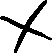 indestructable
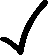 reasonable
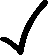 enjoyible
bearible
bearable
enjoyable
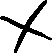 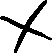 vegetable
vegetible
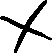 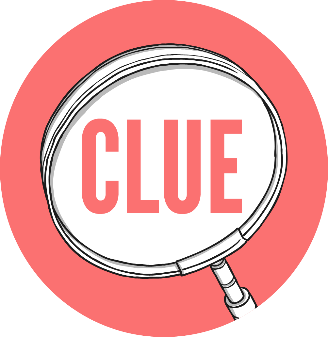 edible
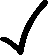 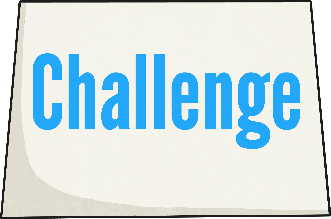 What is the shortest word you can think of that uses one of these prefixes?
Words ending in –ible and -ibly
Will you use –ible or –ibly to finish these words off?
-ible
-able
terr
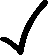 -ibly
-ably
sens
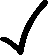 incred
-ible
-able
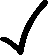 save
-ible
-able
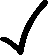 -ible
-able
watch
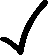 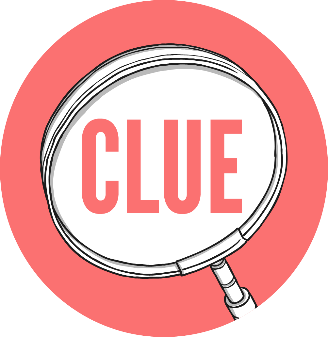 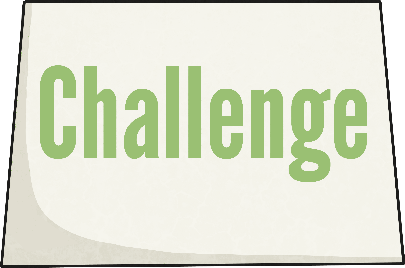 Find some –ible and –able words – read them aloud to a partner. Can you predict the ending by following the clue?
Adding suffixes beginning with vowel letters to words ending in -fer
Which of these suffixes have been added correctly?
-prefering
-preferring
prefer
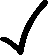 -reference
-referrence
refer
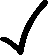 transfer
-transference
-transferrence
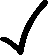 confer
-confered
-conferred
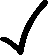 -defering
-deferring
defer
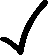 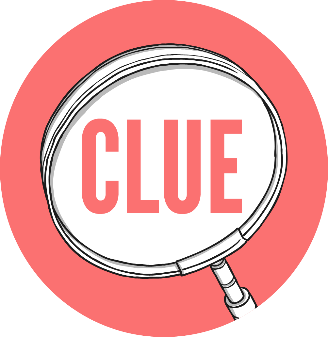 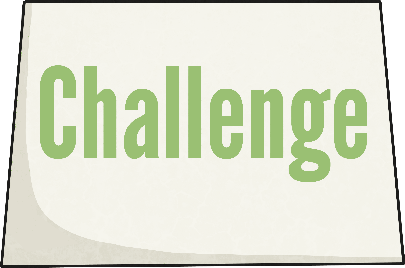 Use the double ‘r’ pattern to find a word with as many r’s in it as possible.
Use of the hyphen
Where would the hyphen need to be positioned in these words?
reenter
re-enter
coordination
co-ordination
cooperate
co-operate
coown
co-own
re-cover
recover
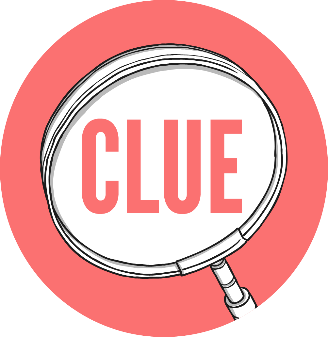 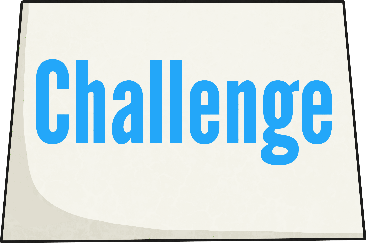 Experiment with words that have prefixes on a spell check. How many can you find that your spell check will not accept without hyphens?
Words with the ‘ee’ sound spelt ‘ei’ after ‘c’
Can you put the letters e and i into these words to make the spellings correct?
ling
e
i
c
ve
rec
e
i
ve
i
e
bel
e
ve
i
dec
ne
caff
e
i
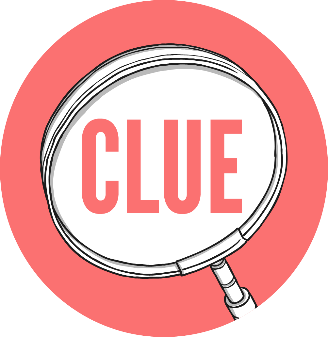 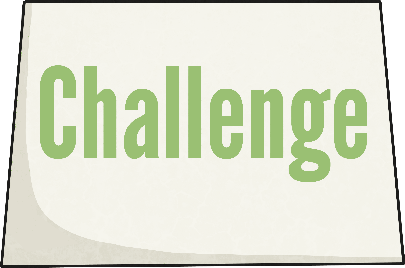 How many words can you think of where there is just plain ‘i’ before ‘c’?
Words containing the letter string -ough
How many different sounds does –ough make in this word list?
bought
although
thought
tough
cough
though
through
thorough
ought
enough
brought
bough
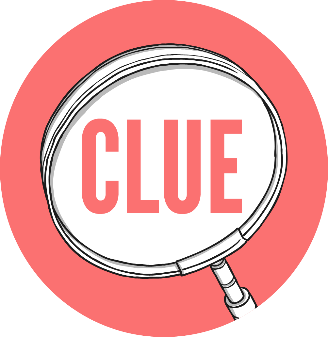 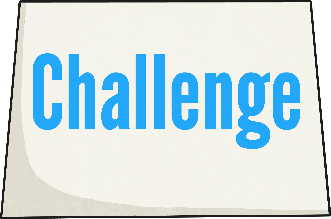 How many other words can you think of which contain the letter string -ough?
Words with ‘silent’ letters
Add silent letters to these words to make correct spellings…
dout
doubt
iland
island
lam
lamb
solem
solemn
autum
autumn
niht
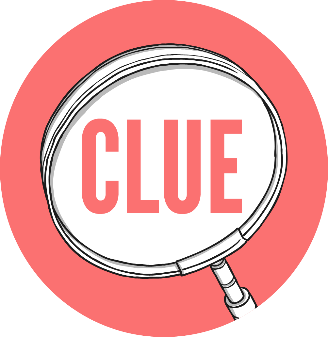 knight
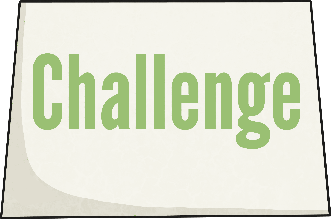 What is the word you can find that has the largest number of silent letters?
Homophones – nouns ending in -ce and verbs ending in -se
Can you think of a sentence to put each of these words into?
Verb
Noun
advise
advice
device
devise
license
licence
practice
practise
prophecy
prophesy
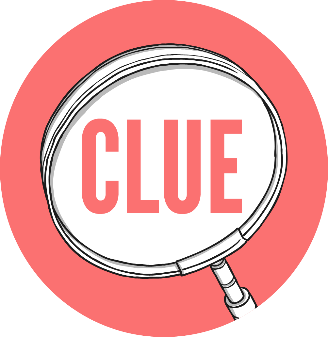 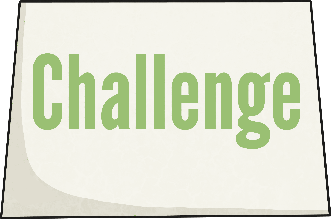 Can you find any more sets of words that follow the –ce/-se pattern?
Homophones and other words that are often confused
How many of these words can you think of a homophone or near-homophone for?
isle
aisle
herd
heard
allowed
aloud
led
lead
father
farther
past
passed
guessed
guest
mourning
morning
Homophones and other words that are often confused
Match these confusable words to their correct definitions…
descent
The act of going down.
To disagree.
dissent
dessert
A barren place (noun). To leave a position of responsibility (verb).
Pudding after a main course.
desert
draught
First attempt at writing something.
A current of air.
draft
Homophones and other words that are often confused
Match these confusable words to their correct definitions…
stationery
Equipment used for writing and drawing.
Not moving.
stationary
principal
Basic belief.
Most important person.
principle
profit
Someone who tells the future.
Money made from an enterprise.
prophet
Aim
To revise and make further investigations of the Year 5 and Year 6 spelling patterns/rules from the 2014 national curriculum.
Success Criteria
I can recall spelling patterns and the methods I can use to determine 
   which to use.
I can investigate spelling patterns independently.
Clue
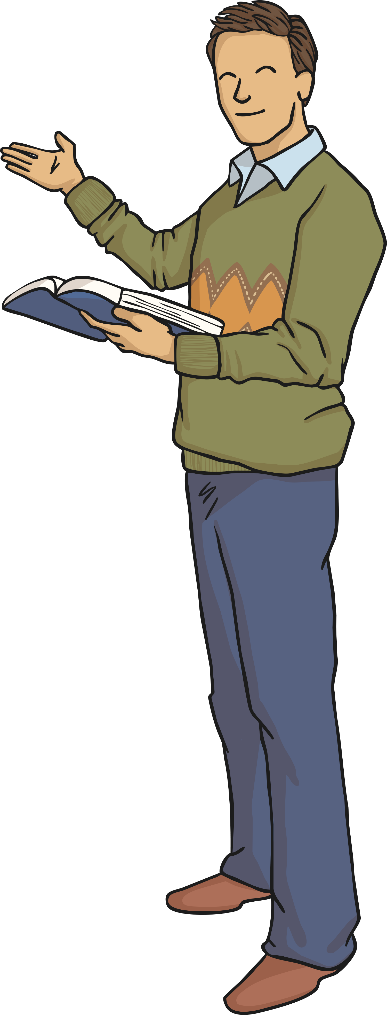 If a root word ends in
-ce the sh sound is normally spelt as c. 

malice – malicious       
grace – gracious
space – spacious 

Exception:
anxious!
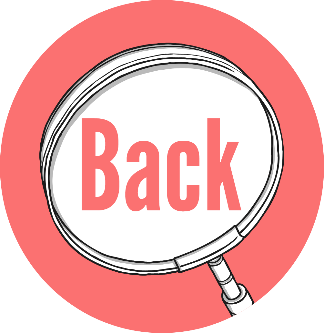 Clue
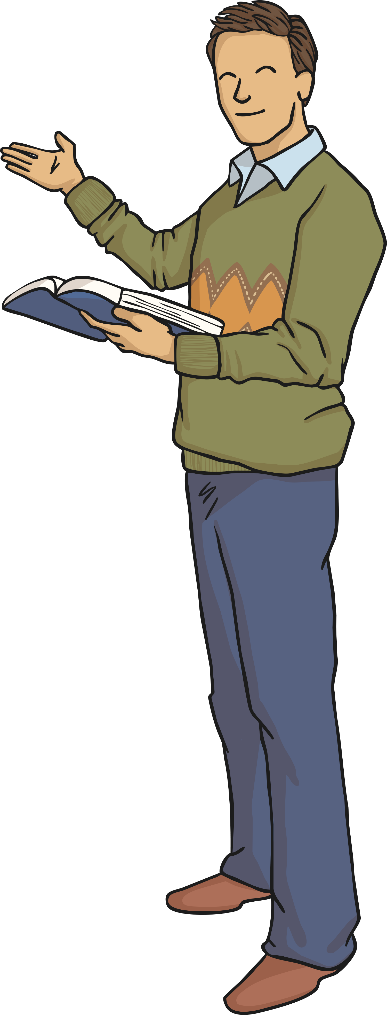 -cial is common after a vowel letter and -tial after a consonant letter, but there are some exceptions.

Exceptions include:
initial, financial, commercial, provincial
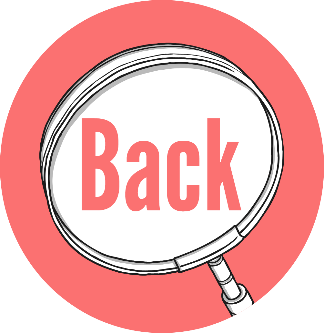 Clue
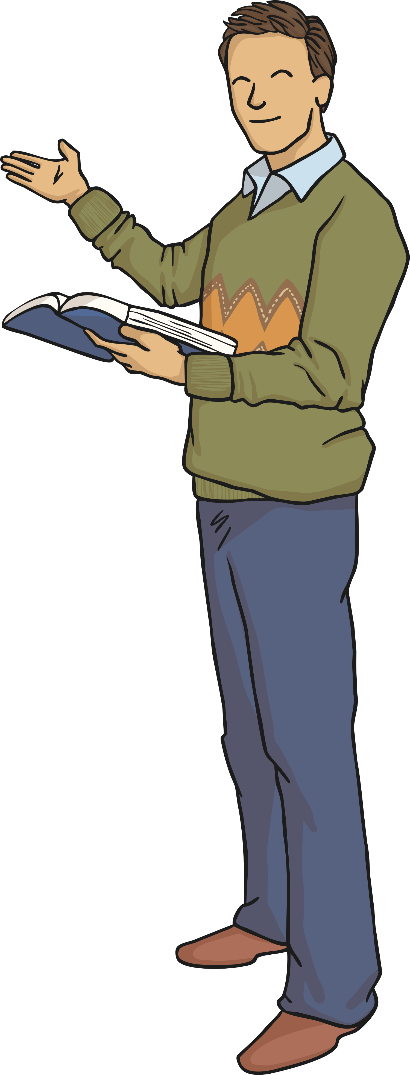 Use –ant, -ance or -ancy if there is a related word with an a or e sound in the right position (-ation endings are a clue).
Use -ent and -ence/-ency after soft c, soft g and qu sound, or if there is a related word with a clear e sound in the right position.
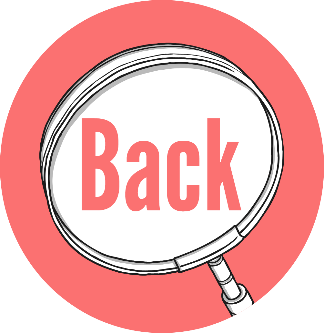 However – some words don’t match this pattern and have to be learned!
Clue
able endings are more common than ‘ible’ endings.
able is used with words that have an associated root word ending in ‘ation’. For example application – applicable.
If the -able ending is added to a word ending in -ce or -ge, the e after the c or g must be kept. Without the e, the c or g would make a hard sound before the -able ending. For example, without the e the word changeable would be changable.
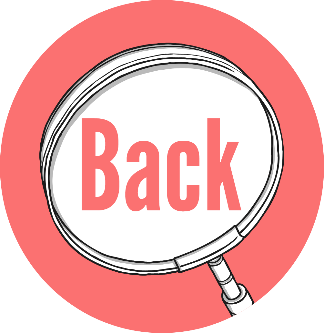 The -able ending is usually but not always used if a complete root word can be heard before it, even if there is no related word ending in -ation. 
For example dependable = depend (complete word) + able.
Clue
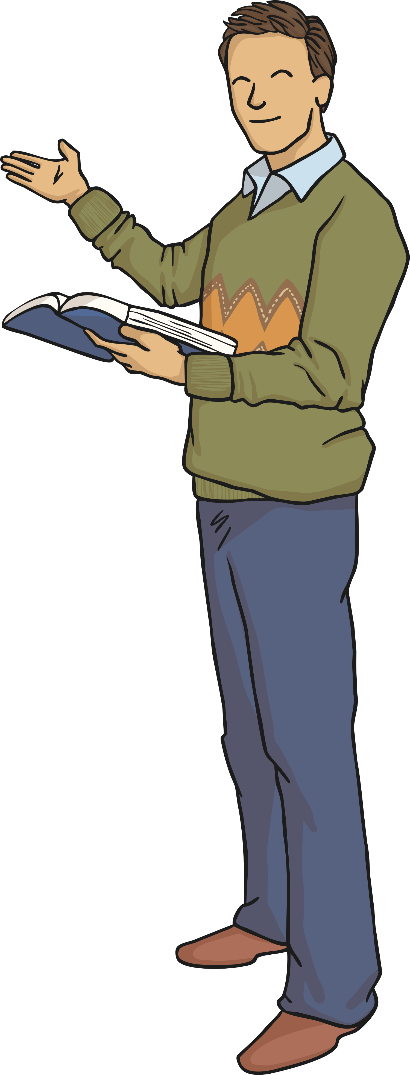 Not as common as able and ably; words.
For example, horrible – a complete root word can’t be heard. But sensible – sense (a complete root word can be heard!)
The -ible ending is common if a complete root word can’t be heard before it but it also sometimes occurs when a complete word can be heard.
For example, horrible – a complete root word can’t be heard. But sensible – sense (a complete root word can be heard!)
For example, horrible – a complete root word can’t be heard. But sensible – sense (a complete root word can be heard!)
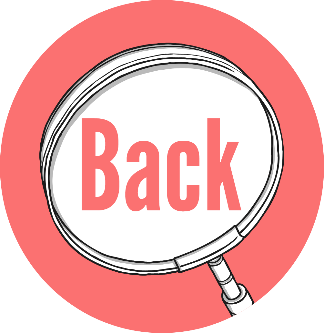 Clue
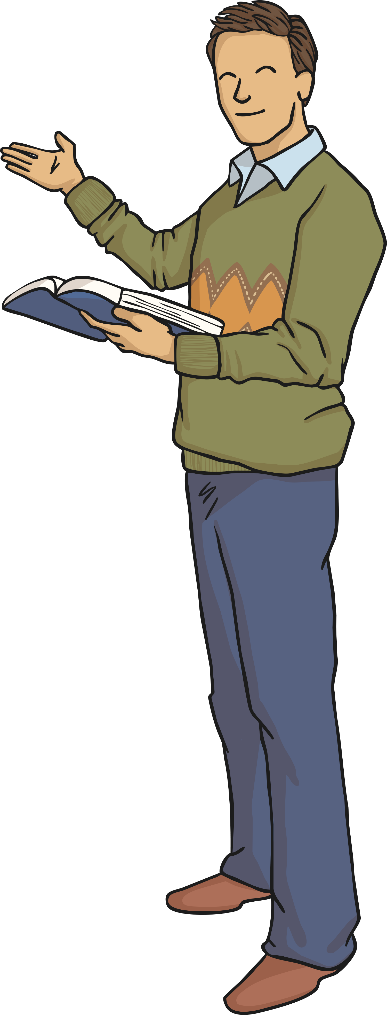 The r is doubled if the -fer is still stressed when the ending is added. 

The r is not doubled if the –fer is no longer stressed.
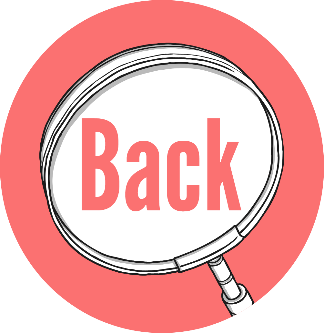 Clue
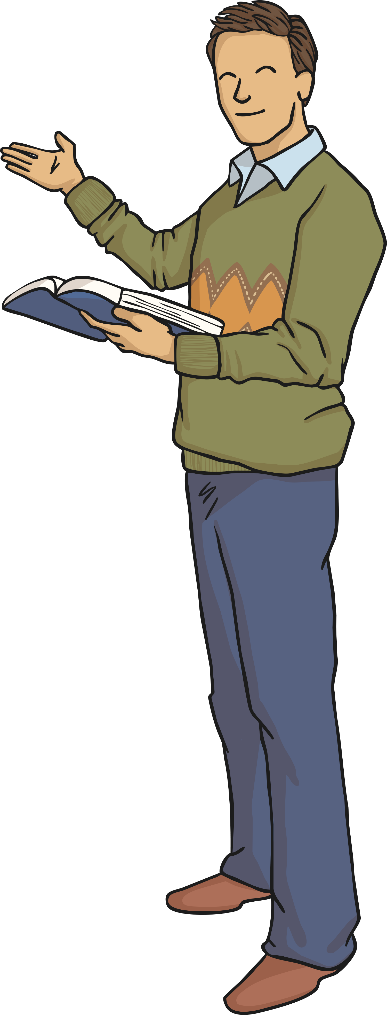 Hyphens can be used to join a prefix to a root word, especially if the prefix ends in a vowel letter and the root word also begins with one.
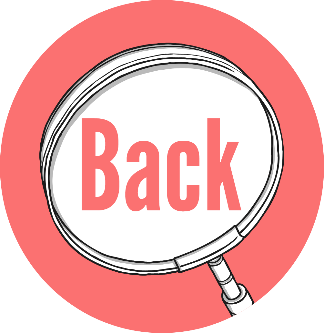 Clue
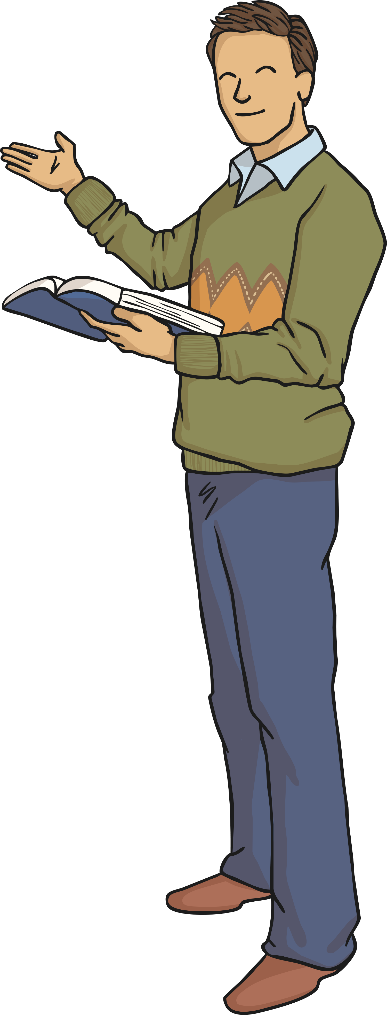 The i before e except after c’ rule applies to words where the sound spelt by ei is ee.

Exceptions: protein, caffeine, seize (and either and neither if pronounced with an initial i sound).
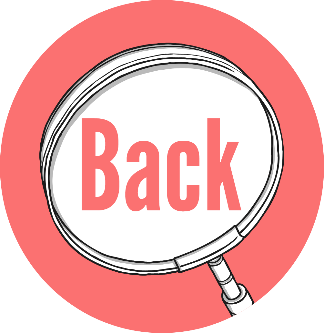 Clue
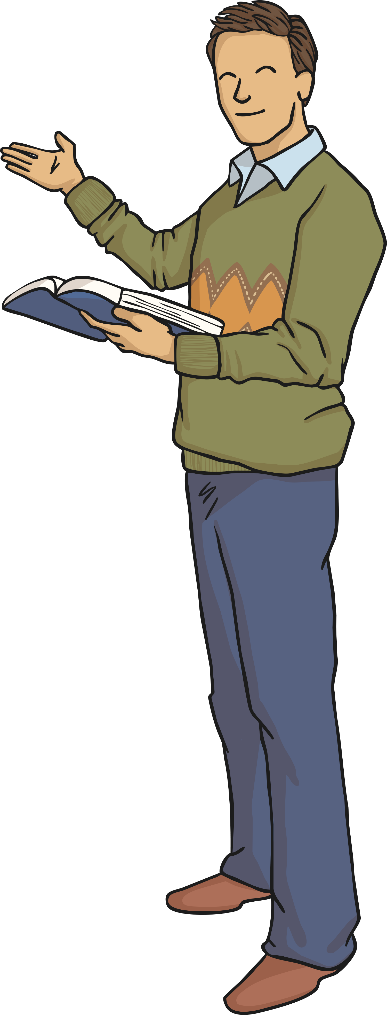 ough is one of the trickiest spellings in English – it can be used to spell a number of different sounds.

Try to remember it by finding a memorable way of saying the letters in the pattern out loud!
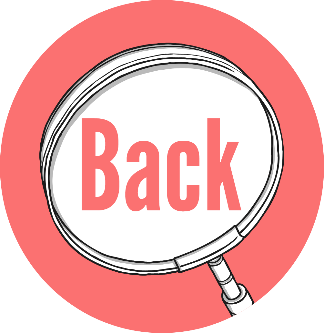 Clue
Slient letters are letters whose presence cannot be predicted by the pronounciation of a word.
Some letters which used to be sounded in the past are not sounded any longer, but saying them out loud can help you remember how to spell them.
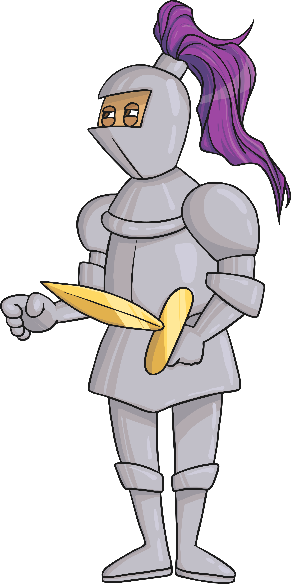 The k and gh in knight used to be prounounced.
knight
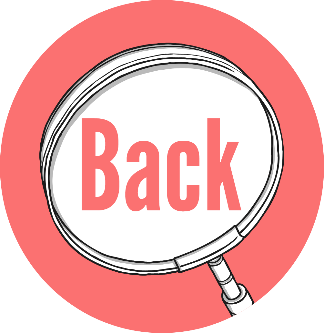 Clue
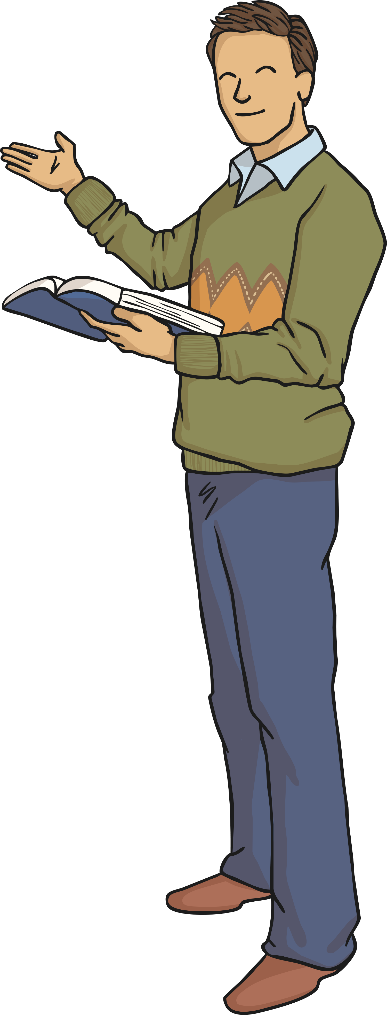 In the list of words given, nouns end -ce and verbs end -se.

Advice and advise provide a useful clue as the word advise (verb) is pronounced with a z sound, which could not be spelt c.
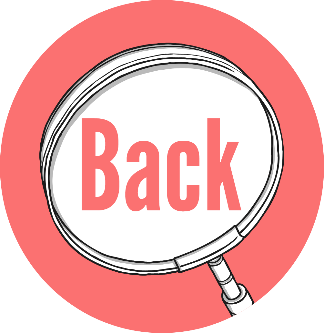